LİSELERE GEÇİŞ SİSTEMİ
2018-2019
SINAV ve YERLEŞTİME TAKVİMİ
MAYIS
NİSAN
HAZİRAN
Temmuz
07 Haziran 2020 Pazar
Sınav Başvuruları
01 Temmuz 2020
28 Mayıs 2020
2020 LGS Başvuruları Nasıl Yapılacak?
2019-2020 öğretim yılında resmî, özel ve imam hatip ortaokullarının 8’inci sınıfında öğrenim gören tüm öğrenciler ile geçici eğitim merkezlerinde örgün ortaöğretim kurumuna kayıt olma şartını taşıyan 8’inci sınıf öğrencilerinin, Merkezî Sınav başvurusu Bakanlık tarafından yapılacaktır. Ancak, başvurusu merkezî olarak yapılacak bu öğrencilerin, sınava katılma zorunluluğu bulunmayacaktır.
2020 LGS Başvuruları Nasıl Yapılacak?
Merkezî Sınav başvurusu Bakanlık tarafından yapılan resmî, özel ve imam hatip ortaokullarının 8’inci sınıfında öğrenim gören tüm öğrenciler, 6 Nisan 2020 tarihinden itibaren Merkezî Sınav başvurularına dair bilgilerini e-Okul Veli Bilgilendirme Sistemi üzerinden görebileceklerdir.
2020 LGS Başvuruları Nasıl Yapılacak?
Başvuru işlemleri elektronik ortamda gerçekleştirileceğinden bilgileri güncel olmayan öğrenciler bu durumu, kayıtlı oldukları okul müdürlüklerine bildireceklerdir. Okul müdürlükleri, öğrencilerin bilgilerini (fotoğraf, MERNİS-nüfus kayıtları, zorunlu yabancı dil, muafiyet durumları, denklik kayıtları, sınav tedbir hizmeti gibi) 22 Nisan 2020 tarihine kadar kontrol ederek gerekli güncelleme işlemlerini tamamlayacaklardır. Öğrencilerin elektronik ortamdaki bilgilerinin güncelliğinden okul müdürlükleri sorumlu olacaktır.
BAŞVURUNUN GEÇERSİZ SAYILACAĞI DURUMLAR
Başvurular;
a. Elektronik ortamdaki öğrenci bilgilerinde eksiklik, çelişki veya hata varsa,
b. Yurt dışından başvuru yapan öğrencilerin belgelerinde eksiklik varsa
geçersiz sayılacaktır.
SINAV GİRİŞ BELGESİ
Fotoğraflı sınav giriş belgesi 28 Mayıs 2020 tarihinden itibaren elektronik ortamda okul müdürlükleri tarafından alınacak, mühürlenerek onaylandıktan sonra öğrenciye teslim edilecektir.
Sınav giriş belgesinde öğrencinin kimlik bilgileri ile sınava gireceği sınav merkezi, bina, salon ve sıra bilgileri yer alacaktır. Öğrenci, sınav giriş belgesinde yer alan sınav bölgesinde, binada, salonda ve sırada sınava girecektir.
Doğal afet, karantina, yangın ve benzeri olağanüstü durumlarda Bölge Sınav Yürütme Komisyonunun teklifi üzerine ÖDSGM’nin uygun görüşü ile öğrencinin sınav yeri değiştirilebilecektir.
Fotoğraflı sınav giriş belgesini kaybeden öğrenciler, belgenin yenisini öğrenim gördüğü okul müdürlüklerinden alabilecektir.
SINAVIN KAPSAMI ve UYGULANMASI
SINAVIN UYGULANMASI
Kimlik kontrolleri ve salonlara yerleştirmenin zamanında yapılabilmesi için öğrenciler en geç saat 09.00’da fotoğraflı, onaylı sınav giriş belgelerinde belirtilen binada hazır bulunacaktır. 
Öğrenciler sınava gelirken yanlarında fotoğraflı, onaylı sınav giriş belgesi, geçerli kimlik belgesi (T.C. Kimlik numaralı nüfus cüzdanı veya T.C. kimlik kartı veya geçerlilik süresi devam eden pasaport, yabancı uyruklu öğrenciler için İçişleri Bakanlığı Göç İdaresi Genel Müdürlüğü tarafından verilen resimli, mühürlü kimlik belgesi) ile en az iki adet koyu siyah ve yumuşak kurşun kalem, kalemtıraş ve leke bırakmayan yumuşak silgi bulunduracaktır.
SINAVIN UYGULANMASI
Geçerli kimlik belgesi ve fotoğraflı, onaylı sınav giriş belgesi yanında olmayan öğrenciler sınava alınmayacaktır.
Öğrenciler, nüfus müdürlükleri tarafından verilen fotoğraflı, imzalı-mühürlü/barkodlu karekodlu geçici kimlik belgesi/T.C. kimlik kartı talep belgesi ile sınava alınabileceklerdir.
T.C. İçişleri Bakanlığı 5490 sayılı “Nüfus Hizmetleri Kanununa ve Nüfus Hizmetleri Kanununun Uygulanmasına İlişkin Yönetmelik” gereği 15 (on beş) yaşından itibaren nüfus cüzdanlarında/T.C. kimlik kartlarında fotoğraf bulundurulması zorunludur.
Öğrenciler, sınav salonlarına alınırken üzerlerinde kullanımı doktor raporu ile belirlenen hasta veya engellilere ait cihazlar (işitme cihazı, insülin pompası, şeker ölçüm cihazı ve benzeri) hariç çanta, cüzdan, cep telefonu, telsiz, radyo, saat, bilgisayar, kamera ve benzeri iletişim araçları ile depolama kayıt ve veri aktarma cihazları, kablosuz iletişim sağlayan cihazlar ve kulaklık, kolye, küpe, bilezik, yüzük, broş ve benzeri eşyalar ile her türlü elektronik ve/veya mekanik cihazlar, databank sözlük, hesap makinesi, kâğıt, kitap, defter, not vb. dokümanlar, pergel, açıölçer, cetvel vb. araçlar, delici ve kesici aletlerle sınav binasına alınmayacaktır. Öğrenciler, bu araçlarla sınava alınmayacağı gibi sınav anında yanında bulunduğu tespit edilirse sınav kurallarını ihlal ettiği gerekçesiyle sınavı tutanakla geçersiz sayılacaktır.
 Öğrenciler sınav salonlarına bandajı çıkarılmış şeffaf pet şişe içerisinde su getirebileceklerdir.
SINAVIN UYGULANMASI
Salon görevlileri, sınavın başlamasından itibaren ilk 15 dakika içerisinde sınav binasına gelen ve bina sınav komisyonunca sınava girmesi uygun olan öğrencilerin sınava katılmalarını sağlar. Bu öğrencilere ek süre verilmez. 15 dakikadan sonra gelen öğrencileri sınava almaz. Sınavın başlama ve bitiş saatlerini öğrencilerin görebileceği şekilde tahtaya yazar. Sınavın ilk 30 ve son 15 dakikasında sınav salonundan çıkamayacaklarını, öğrencilere duyurur.
SINAVIN UYGULANMASI
Öğrenciler fotoğraflı, onaylı sınav giriş belgesinde belirtilen salonda kendi sıra numarasında oturacaktır. Gerektiğinde öğrencinin yerini değiştirme yetkisi salon görevlilerine ait olacaktır.
Öğrenci, cevap kâğıdında yazılı olan T.C. kimlik numarası, adı ve soyadı bilgilerini kontrol edecek, hata varsa salon görevlilerine bildirecek, salon görevlileri bu durumu tutanak altına alacaktır. Öğrencinin adına düzenlenmiş cevap kâğıdı bulunmuyorsa veya kullanılamayacak durumdaysa verilen yeni/yedek cevap kâğıdına öğrenci, kimlik bilgilerini salon görevlilerinin açıklamalarına göre yazacak ve kodlayacak, yapılan hatalı veya eksik kodlamadan öğrenci ile birlikte salon görevlileri de sorumlu olacaklardır.
SINAVIN UYGULANMASI
Soru kitapçığının A, B, C ve D olmak üzere dört ayrı türü olacak.
Her sorunun 4 (dört) seçeneği vardır. Bu seçeneklerden sadece bir tanesi doğru cevaptır.
Birden fazla cevap seçeneğinin işaretlenmesi veya değiştirilmek istenen cevabın işaretlemesi tamamen silinmeden yeni bir işaretleme yapılması hâlinde bu soruya verilen cevap, optik okuyucu tarafından yanlış cevap olarak değerlendirilecektir.
Örnek işaretlemeye uygun yapılmaması sebebiyle optik okuyucu tarafından okunamayan işaretlemelerde o soru boş bırakılmış olarak kabul edilecektir.
SINAVIN GEÇERSİZ SAYILACAĞI DURUMLAR
a. Başvuru şartlarını taşımadığı hâlde öğrencinin sınava girmesi,
b. Cevap kâğıdının, sınav evrakı dönüş zarfından çıkmaması, eksik çıkması veya zarar görmüş olması,
c. Öğrencinin herhangi bir öğrenciden ya da dokümandan kopya çektiğinin veya kopya verdiğinin sınav görevlilerince tespit edilmesi,
ç. Cevap kâğıdının okunmasını engelleyecek gereksiz karalamalardan dolayı optik okuyucu tarafından okunamaması,
d. Geçerli kimlik belgesinin ve fotoğraflı, onaylı sınav giriş belgesinin ibraz edilmemesi,
e. Başka öğrencinin sınav evrakının kullanılması,
f. Öğrencinin yerine başkasının sınava girmesi,
g. Öğrenci tarafından sınav evrakına zarar verilmesi (soru kitapçığını ve/veya cevap kâğıdını yırtmak, teslim etmemek ve benzeri) durumlarında Millî Eğitim Bakanlığı Merkezî Sistem Sınav Yönergesi’nde belirtilen sınav kuralları ihlal edildiği için sınav görevlilerince hazırlanmış tutanaklar da dikkate alınarak öğrencinin sınavı geçersiz sayılacaktır.
SINAV İTİRAZLARI
Sorulara, cevap anahtarlarına ve sonuçlara yapılacak itirazlar, soruların, cevap anahtarlarının ve sonuçların https://www.meb.gov.tr internet adresinde yayımlanmasından itibaren en geç 5 (beş) iş günü içinde ÖDSGM resmî internet sayfasında https://odsgm.meb.gov.tr) yer alan e-itiraz bölümünden elektronik olarak yapılabilecektir.Daha geniz bilgi kılavuzun 17. sayfasında belirtilmiştir.
TESTLERİN KATSAYILARI?
TÜRKÇE
4
1
İNKILÂP TARİHİ
MATEMATİK
4
DİN KÜLTÜRÜ
1
FEN VE TEKNOLOJİ
4
1
YABANCI DİL
SORULAR NASIL OLACAK?
A
3 yanlış cevap 1 Doğruyu götürecek.
B
C
D
Şartlar ne olursa olsun motivasyonuzun sizi hedefe ulaştıracağını lütfen unutmayınız.. Sağlıkla kalın…
Arslanbey Ortaokulu Psikolojik Danışma ve Rehberlik Servisi
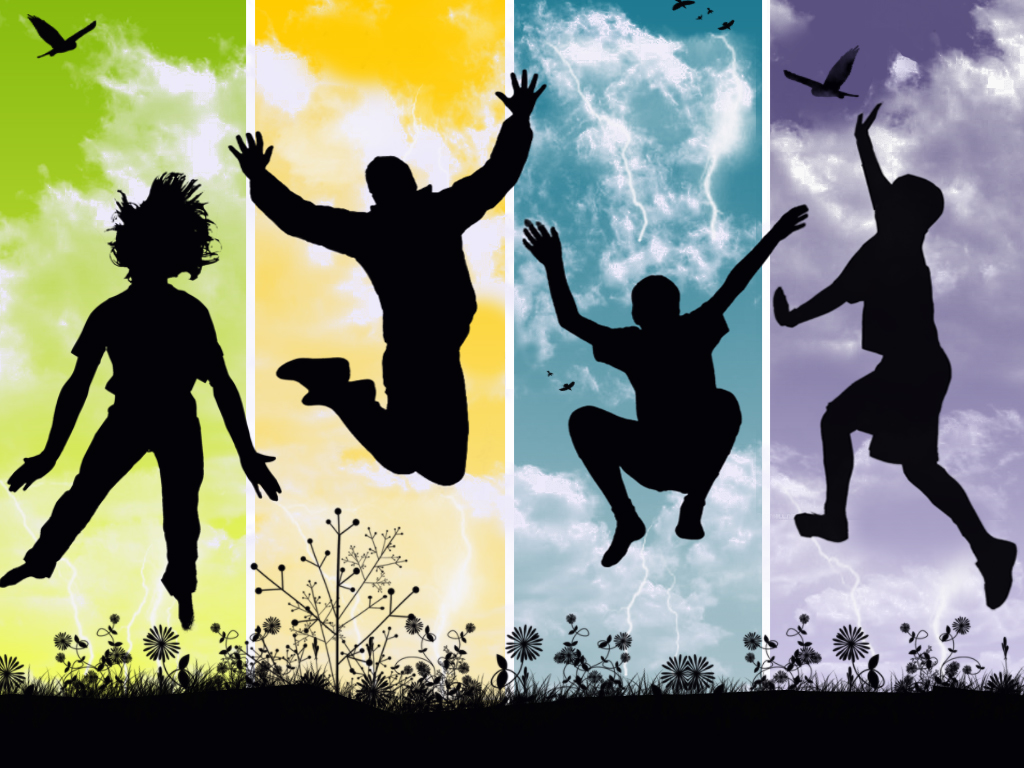